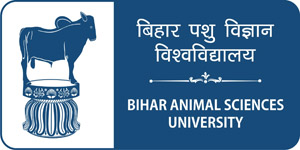 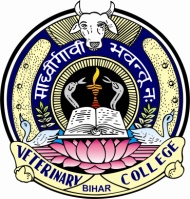 MAMMOGENESISDr Pramod KumarBihar Veterinary CollegeBihar Animal Sciences University Patna
Estrogen stimulates development of mammary ducts, and progesterone and estrogen stimulate proliferation of secretory tissues. Sensitivity of individual cells to progestational inhibition may decrease variably which may be interdependent upon relative increases in estrogen, prolactin, corticoids, and growth hormone to cause asynchronies among them at calving.
Mammary  Glands
Mammogenesis continues until termination of pregnancy and overlaps till onset of lactation

Hyperplasia of the ductal and alveolar tissue
Pigmentation of the nipple and the areola
Role of estrogens
Causes the ductal system of the quarter to grow and branch.
Stroma of the udder increase in quantity and large quantities of fat are laid in the stroma.
Growth hormone, adrenal glucocoticoids, prolactin & insulin are also needed for ductal growth.
Circulating estrogens
Increases the number of gap junctions between myometrial cells 
  Production of  prostaglandins
  Increase in myometrial contractile proteins
  Increase in number of oxytocin receptors
Effect of cortisol
Increase in cortisol formation in the fetus
 CRH secretion by the fetal hypothalamus increases cortisol
Increased placental production of CRH. 
This increases circulating ACTH in the fetus
Role of progesterone
Acts synergistically with estrogen causes additional growth of the mammary lobules

budding of alveoli  

development of secretory characteristics in  alveoli cells
Development of mammary gland
Estrogens are primarily responsible for proliferation of mammary ducts

Progesterone are primarily responsible for the development of the lobules

Prolactin  is also required for mammary glands development at puberty

Increased prolactin levels, and high levels of estrogens  and progesterone (and possibly hCG) cause lobulo-alveolar development during pregnancy

Cortisol, insulin and growth hormone are necessary for mammary development
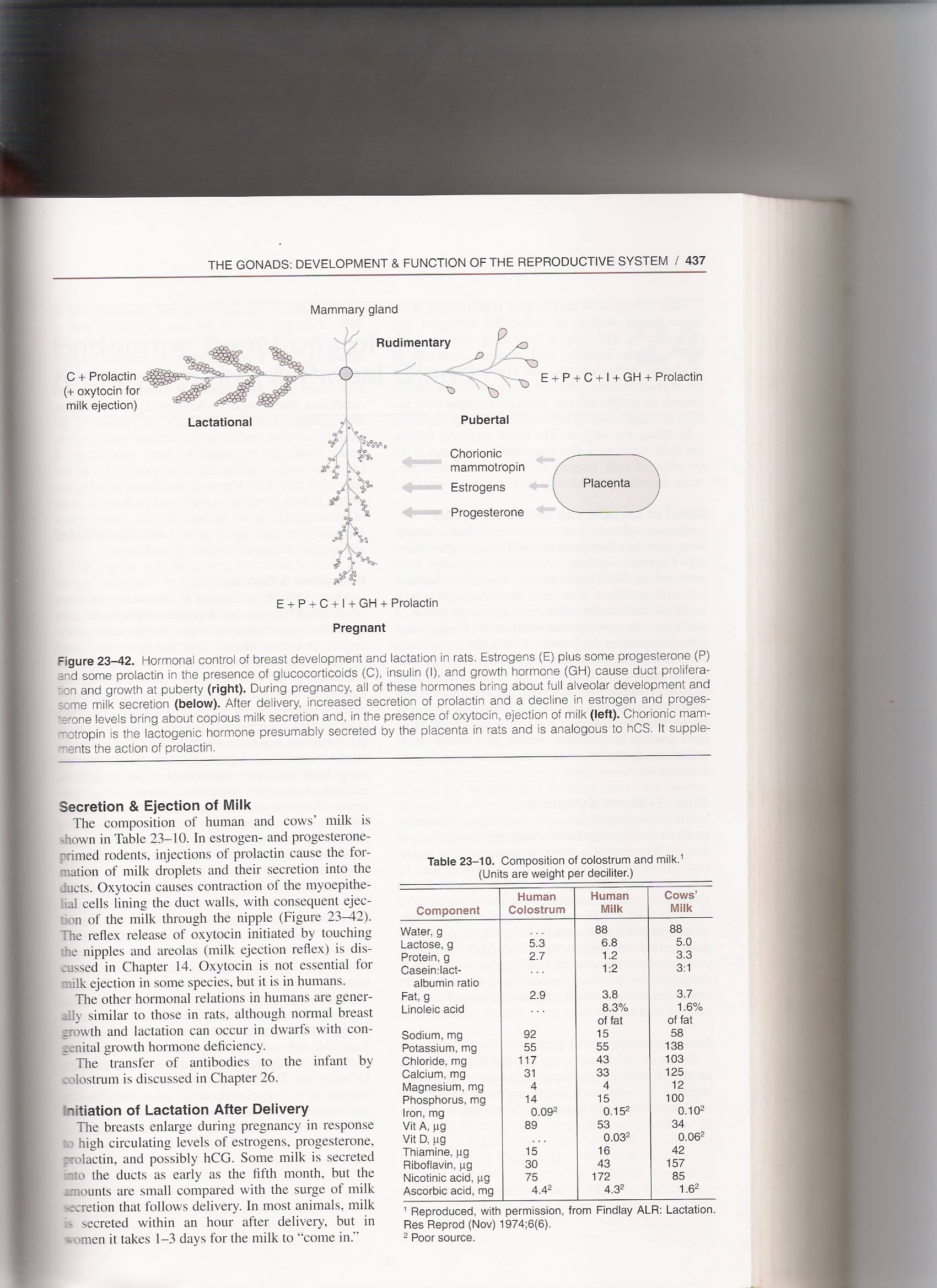 Growth of mammary gland
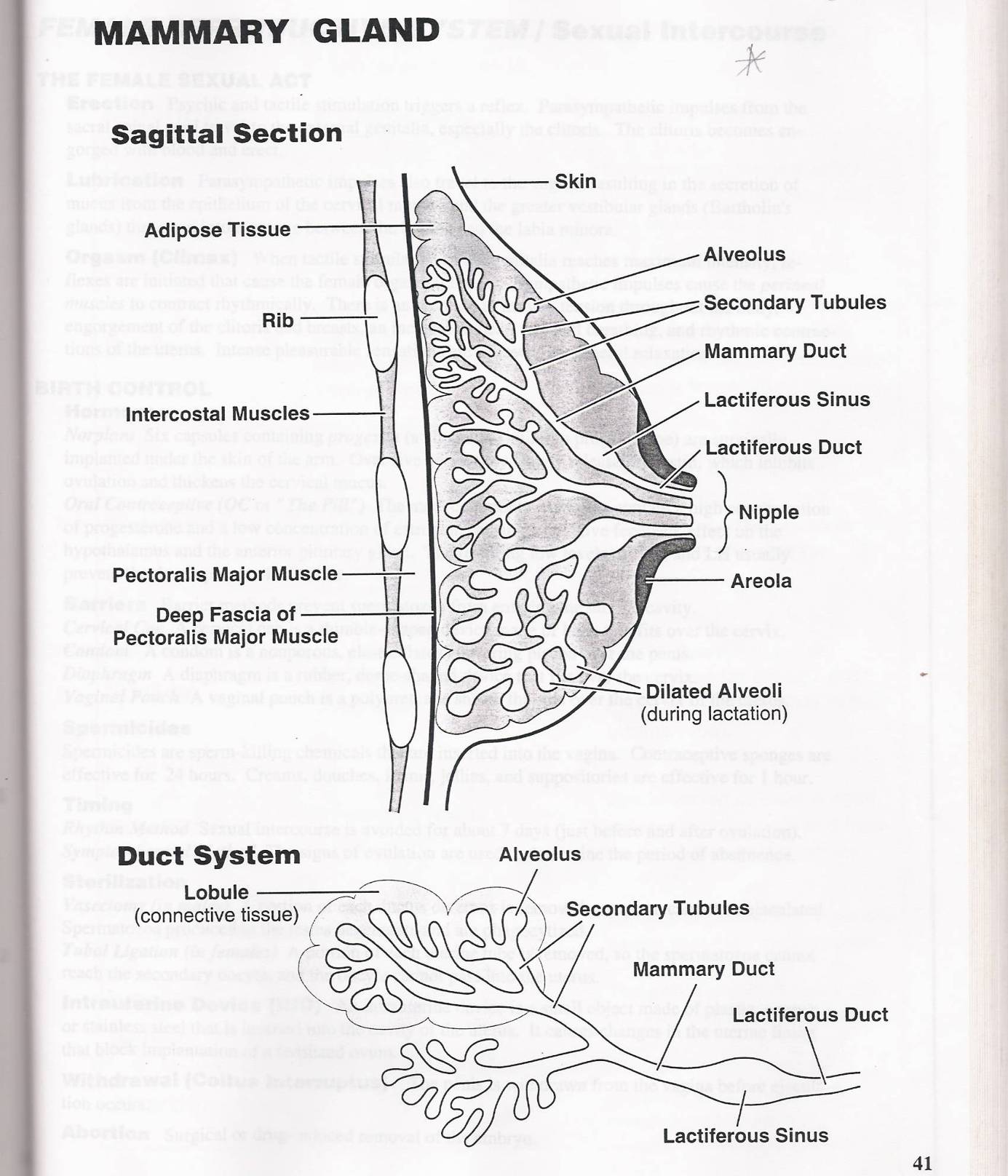 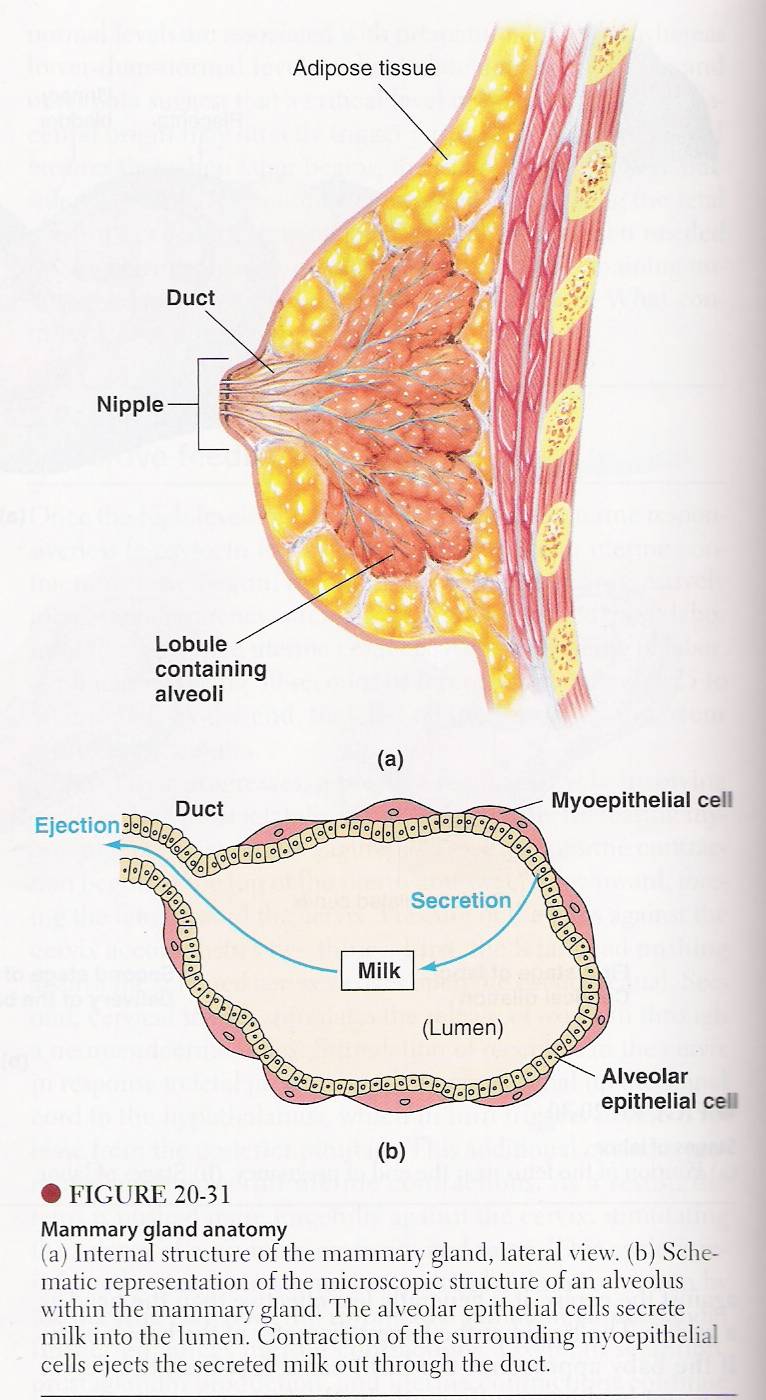 Prolactin – Synthesis and Control
Produced by the lactotrophs cells of the anterior pituitary gland 

Under stimulatory control of thyroid releasing hormone 

Increased release at night 

In females - increased release during puberty

Prolactin levels are high during pregnancy - oestrogen causes an increase in numbers of lactotrophs 

During lactation, suckling of the quarter results in an increased release of prolactin ( decreased PIH and increased PRH)

Response to suckling declines with time post-partum, may well remain above normal for 18 months or more if suckling frequency is maintained at a high level basal levels